4.6-23
4.6-23
Rom. 5:1-2 ~ 1 Therefore, having been justified by faith, we have peace with God through our Lord Jesus Christ, 2 through whom also we have access by faith into this grace in which we stand, and rejoice in hope of the glory of God.
4.6-23
Oswald Chambers ~ “Anxiety is an unconscious blasphemy.”
4.6-23
4.6-23
Meditate ~ logizomai - to reckon, count, compute, calculate, count over
NASB - let your mind dwell on
KJV, NIV - think
19x in book of Romans
4.6-23
Rom. 3:28 ~ Therefore we conclude that a man is justified by faith apart from the deeds of the law.
Rom. 4:20-22 ~ 20 (Abraham) did not waver at the promise of God through unbelief, but was strengthened in faith, giving glory to God, 21 and being fully convinced that what He had promised He was also able to perform. 22 And therefore “it was accounted to him for righteousness.”
4.6-23
Rom. 6:11 ~ Likewise you also, reckon yourselves to be dead indeed to sin, but alive to God in Christ Jesus our Lord.
Rom. 8:18 ~ For I consider that the sufferings of this present time are not worthy to be compared with the glory which shall be revealed in us.
4.6-23
4.6-23
American Bible Society
1988, over 5 billion
1977, 2 billion
1969, 1 billion
1966, 750 million
1957, 500 million
1850
1900
1950
2000
1825
1875
1925
1975
4.6-23
Ps. 119.9-11 ~ 9 How can a young man cleanse his way? 
By taking heed according to Your word. 
10 With my whole heart I have sought You;
Oh, let me not wander from Your commandments!
11 Your word I have hidden in my heart, 
That I might not sin against You!
4.6-23
4.6-23
G.K. Chesterton ~ “True contentment is the power of getting out of any situation all that there is in it.”
Martin Luther ~ “I have held many things in my hands, and have lost them all; but whatever I have placed in God's hands, that I still possess.”
4.6-23
Prov. 30:8-9 ~ 8 Remove falsehood and lies far from me;
Give me neither poverty nor riches—
Feed me with the food allotted to me; 
9 Lest I be full and deny You,
And say, “Who is the Lord?”
Or lest I be poor and steal,
And profane the name of my God.
4.6-23
4.6-23
All things through ~ en, not dia
4.6-23
4.6-23
Tim Stafford ~ “God is more concerned about my generosity than about the impact of my generosity.”
4.6-23
4.6-23
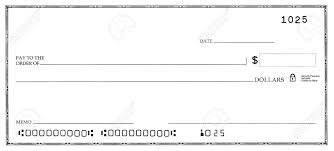 Jesus
General Delivery
Heaven
Windows of Heaven Redemption Bank
Malachi 3.10
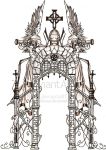 7777
Eternity
Whoever asks in My name
$$$$$$$
00
Whatever you want   &
100
Jesus
Live large, My friend
7777
4.6-23
John
14.14 ~
If you ask anything in My name, I will do it.
John 14.12-17 ~ 12 Most assuredly, I say to you, he who believes in Me, the works that I do he will do also; and greater works than these he will do, because I go to My Father.
13 And whatever you ask in My name, that I will do, that the Father may be glorified in the Son. 14 If you ask anything in My name, I will do it.
15 If you love Me, keep My commandments.
4.6-23
John 14.12-17 ~ 16 And I will pray the Father, and He will give you another Helper, that He may abide with you forever—
17 the Spirit of truth, whom the world cannot receive, because it neither sees Him nor knows Him; but you know Him, for He dwells with you and will be in you.
4.6-23